Laaggeletterdheid…
Een integrale aanpak vanuit het sociaal domein
Een samenhangende aanpak van laaggeletterdheid vanuit meerdere beleidsterreinen in het sociaal domein…
De aanpak van laaggeletterdheid (vanuit het beleidsterrein educatie) draagt bij aan het behalen van de beleidsdoelstellingen in het sociaal domein…
Er is sprake van wederkerigheid…
Integrale aanpak van laaggeletterdheid
Laaggeletterdheid is niet langer een op zichzelf staand thema, maar een aspect dat binnen elk beleidsterrein in het sociaal domein actief kan terugkomen…
Die samenhangende aanpak is niet alleen terug te lezen in beleidsplannen, maar juist ook merkbaar aanwezig in de uitvoering van het sociaal domein en zichtbaar in het taalnetwerk!
En vanuit beleidsterreinen in het sociaal domein wordt bijgedragen aan beleidsdoelstellingen uit de aanpak van laaggeletterdheid…
2
Waarom een integrale aanpak?
De aanpak van laaggeletterdheid vanuit het sociaal domein vergroot de zelfredzaamheid van burgers én vergroot het bereik van de aanpak van laaggeletterdheid

Laaggeletterdheid is één van de onderliggende oorzaken voor problemen in het sociaal domein;
Via het sociaal domein komt de gemeente rechtstreeks in contact met laaggeletterden;
Als je weet dat iemand laaggeletterd is, dan kun je die persoon beter helpen (Life-events zijn een trigger voor laaggeletterden);
"Ingang" via o.a. de domeinen werk en participatie, armoede en schulden, gezin en preventie en gezondheid;
Laaggeletterden zijn sneller geneigd aan hun vaardigheden te werken als dat aansluit bij concrete doelen en behoeften;
Omzeil schaamte en "ongemerkte" laaggeletterdheid;
3
Een cursus "koken binnen budget"  of empowerment bij bestaande initiatieven.
Een ambtenaar die een maatje heeft gezocht in het Sociaal Domein en zo het aantal uren verhoogt.
Laaggeletterdheid als verplicht thema/kopje in elk beleidsplan in het Sociaal Domein
Concrete voorbeelden van praktische verbindingen tussen laaggeletterdheid en het sociaal domein.
Aanbod en screenen voor ouders van VVE-kinderen
Inzet van contextgerichte vragen bij het Sociaal Wijkteam
Screenen bij de sociale dienst opgevolgd met passend aanbod (sollicitatiecursus, etc.)
4
Van uitvoering naar borging
Wel een plan voor de hele aanpak, maar "eet de olifant in stukjes".
Zorg dat het vliegwiel draaiende blijft.... anders blijf je steeds opnieuw opstarten.
Van beleid naar uitvoering of van uitvoering naar beleid: alles is goed!
5
Meer informatie?
Neem contact op met kennisdomein Integrale aanpak

Marieke Vellinga
mariekevellinga@lezenenschrijven.nl

Of neem contact op met je regionale adviseur aanpak laaggeletterdheid.
6
Laaggeletterdheid in het sociaal domein
7
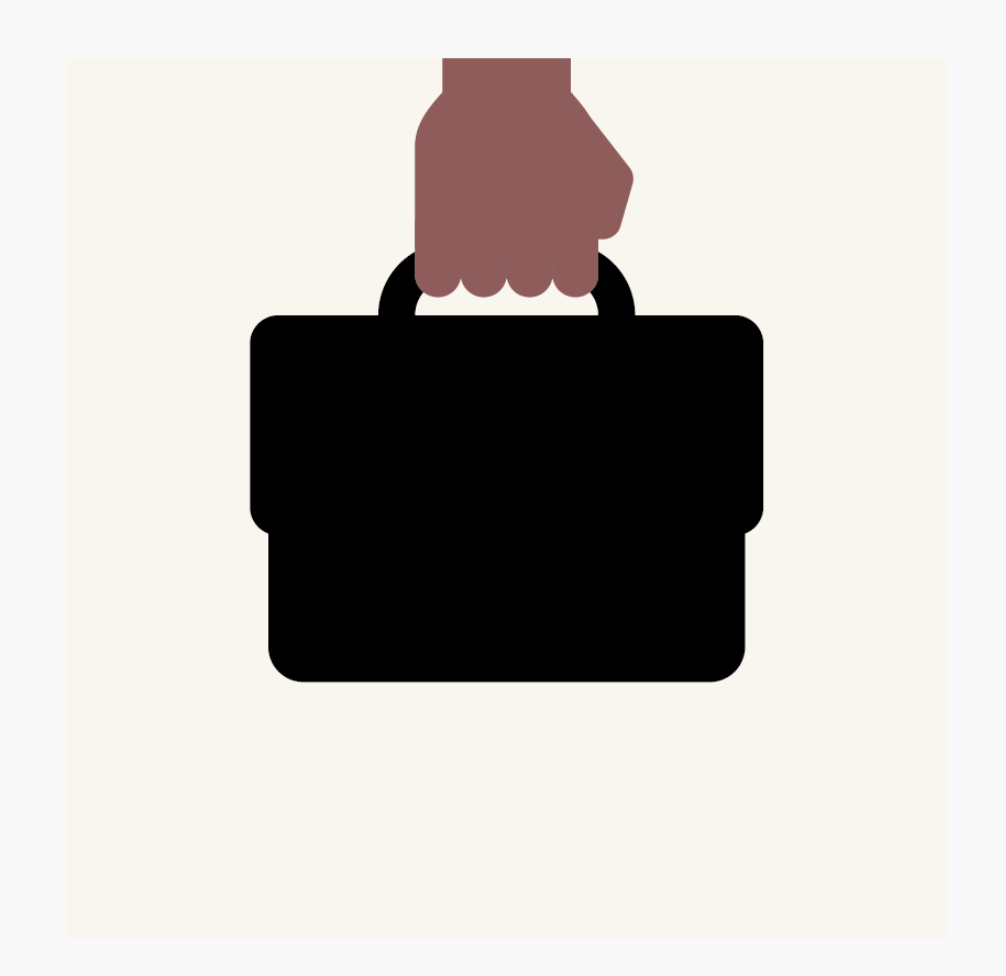 Werk en participatie
57% van de laaggeletterden werkt. Zij oefenen beroepen uit met een lage beroepsstatus.

Denk aan schoonmakers (40%), hulpkrachten in de bouw en industrie (37%), productiemedewerkers (37%), hulpkrachten in de landbouw (34%).

Het vinden en behouden van een baan is moeilijker voor laaggeletterden. 

25% van de langdurig werklozen is laaggeletterd.

Taalproblemen zijn de oorzaak van één op de tien zware ongelukken in de procesindustrie.
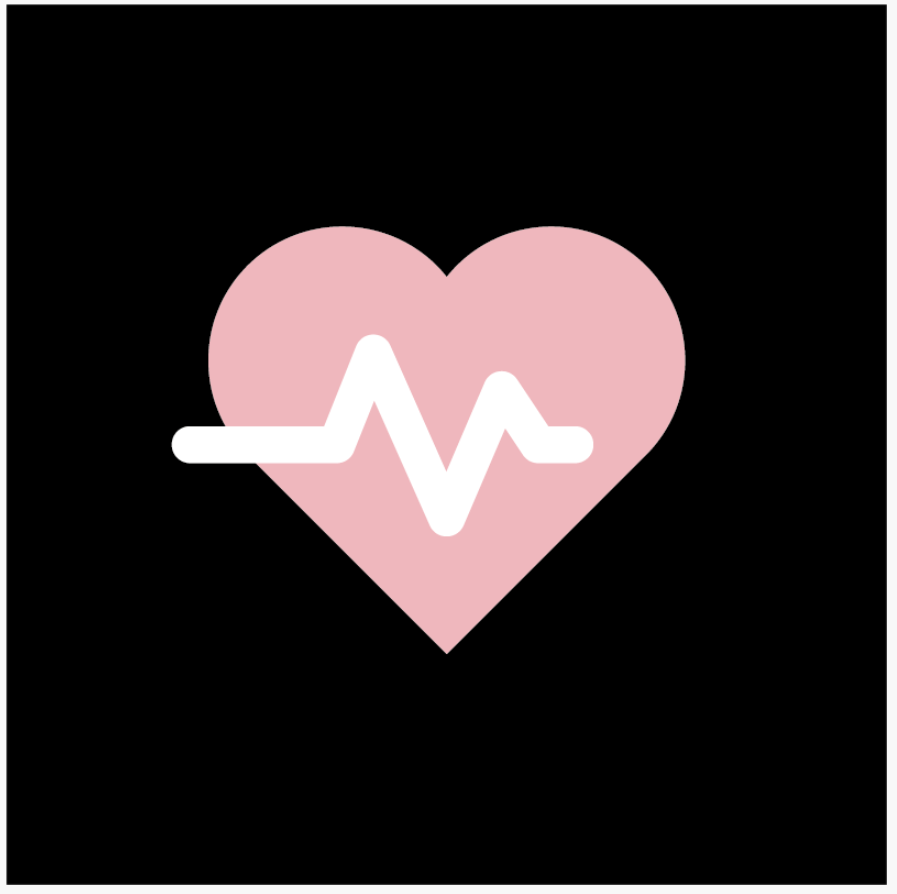 Gezondheid
Alle laaggeletterden hebben beperkte gezondheidsvaardigheden.

Zij hebben moeite met het maken van keuzes over hun gezondheid en maken daardoor meer gebruik van zorg.

40% van de laaggeletterden omschrijft hun gezondheid als matig tot slecht.
9
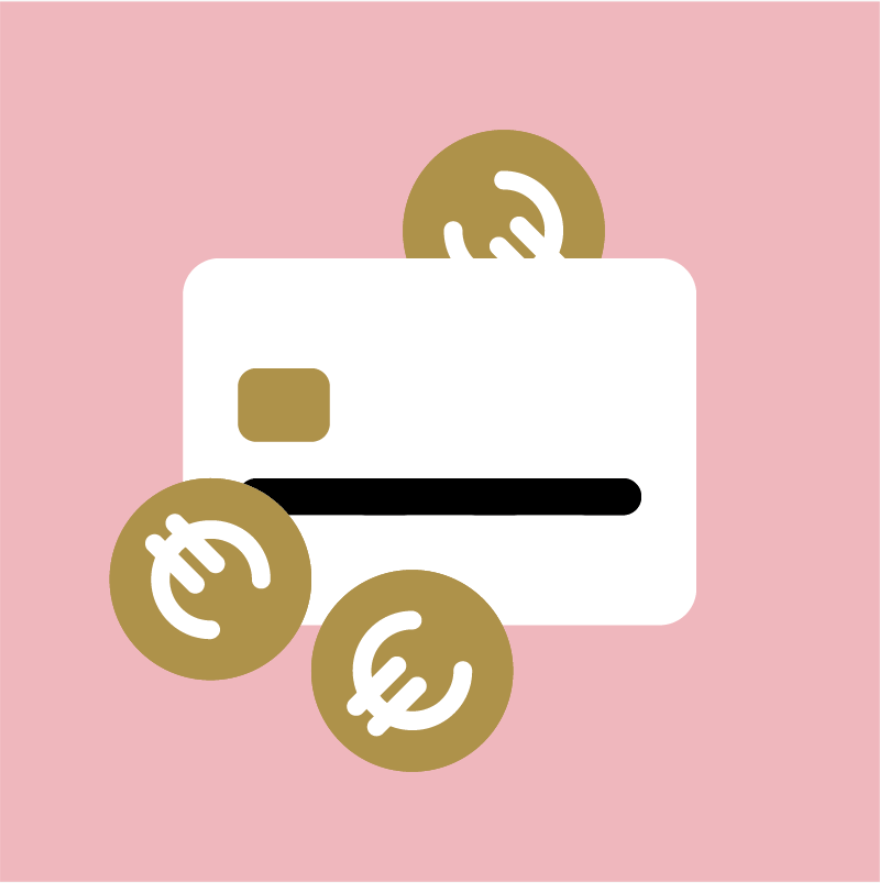 Armoede en Schulden
Laaggeletterden zijn financieel extra kwetsbaar. Ze lopen een grotere kans om langdurig in armoede te leven.

Uit onderzoek blijkt dat meer dan 50% van de mensen met problematische schulden laaggeletterd is en dat het aanpakken van taal en rekenproblemen zorgt voor een beter resultaat bij schuldhulpverlening. 

Het aanpakken van laaggeletterdheid vergroot de financiële zelfredzaamheid.
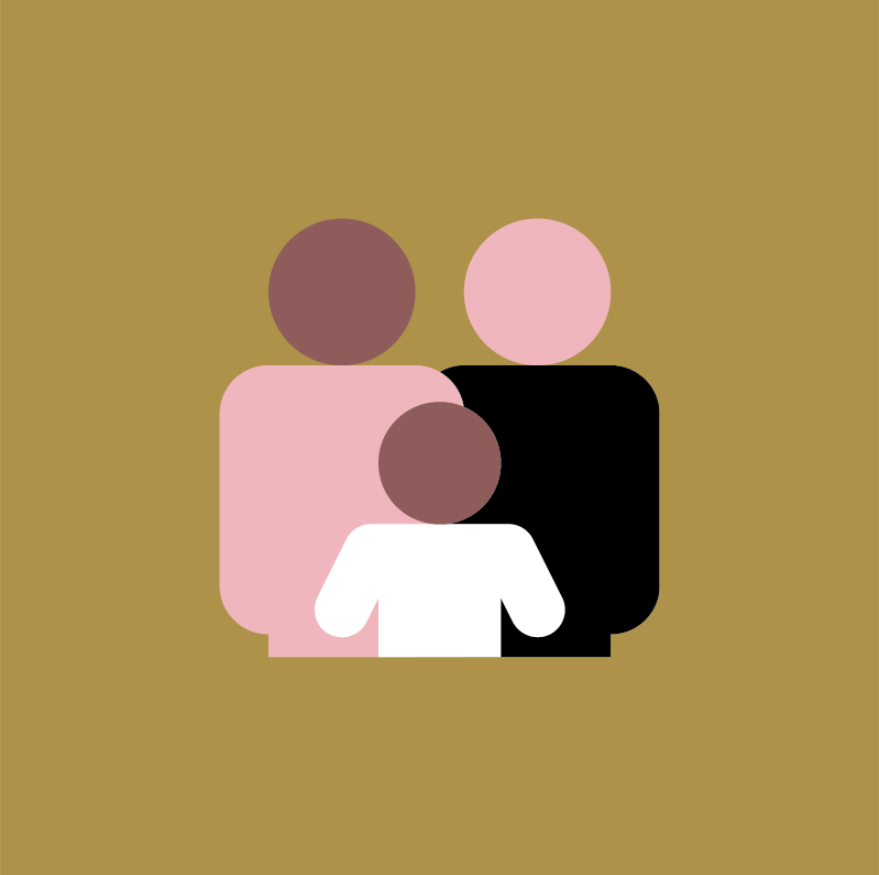 Gezin en Preventie
Laaggeletterde ouders hebben vaak moeite om thuis de omgang met taal te stimuleren. 

Ze kunnen het taal- en geletterdheidsniveau van hun kinderen negatief beïnvloeden. 

Als beide ouders laagopgeleid zijn, heeft een kind een driemaal grotere kans om later laaggeletterd te worden.

Laaggeletterdheid wordt van generatie op generatie overgedragen. Taalstimulering en ouderbetrokkenheid spelen een belangrijke rol in het voorkomen van laaggeletterdheid.
11